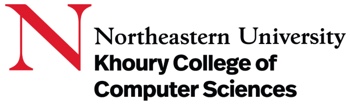 SQL Primer: SELECT
Guide to Retrieving Data from Relational Databases using SQL
The Role of SQL
Appreciate role of SQL
Understand flow of a SQL Query
Use tools to run ad hoc queries
Learn key terminology
v2.0
SQL Primer
3
SQL as a Query Language
SQL is the standard query language for retrieving data from relational databases.
SQL is a standard and is supported by virtually all relational databases in the same manner.
Queries built for one database generally run without modification against another database.
Many vendors provide extensions to SQL for analytics and special data types.
v2.0
SQL Primer
4
Performing Queries
SQL queries require a connection to the database and a means to execute a query:
query tool for ad hoc queries
embedded SQL for retrieving data into a programming language for analytics and further processing of the data
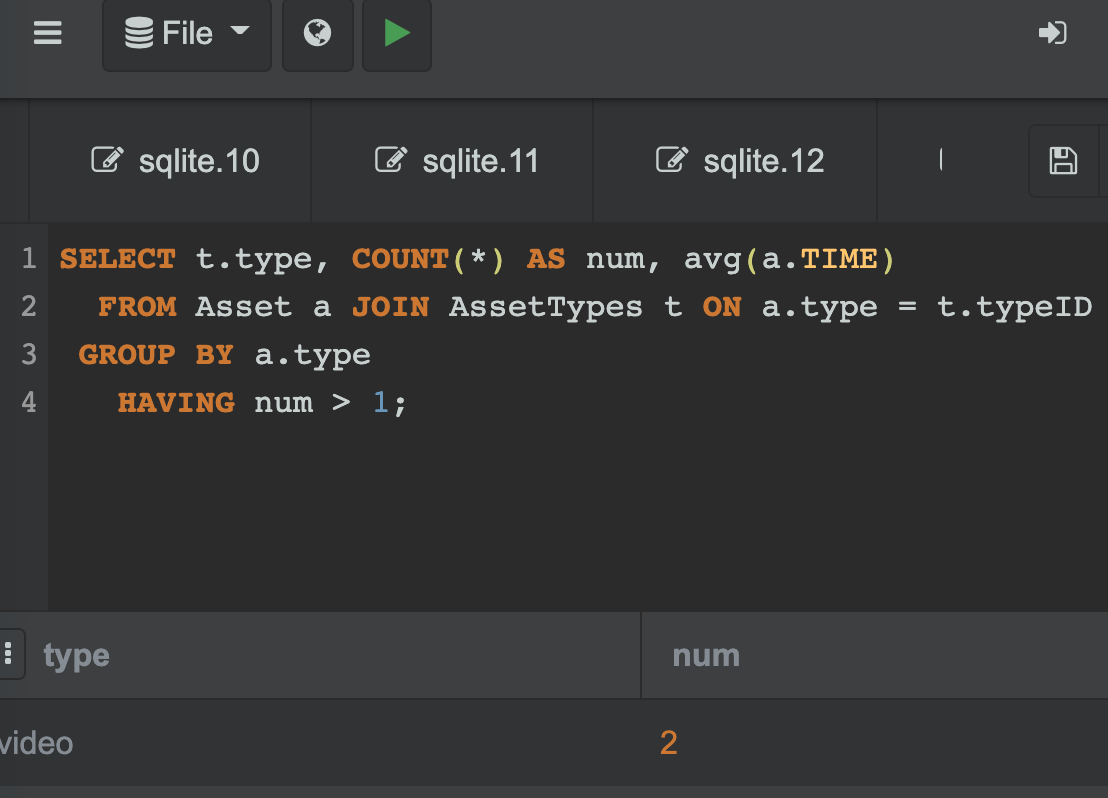 # connect to the SQLite database
db.conn <- dbConnect(SQLite(), 
                     dbname="projdb.db") 
# construct a SQL query 
sqlCmd = "SELECT * FROM projects" 
# send the SQL query
rs = dbGetQuery(db.conn, sqlCmd) 
# print part of the result table 
head(rs,3)
v2.0
SQL Primer
5
Flow of a Query
The client running a program containing embedded SQL or running an ad hoc query tool sends a SQL query (SELECT) to the database management system (typically running on a remote server). The DBMS interprets the query, formulates a query plan, and then accesses the stored data. The result of the query is returned to the client program as a result set in the form of a table. The client program then processes the data further, stores it locally, visualizes the data, or generates a report containing the data.
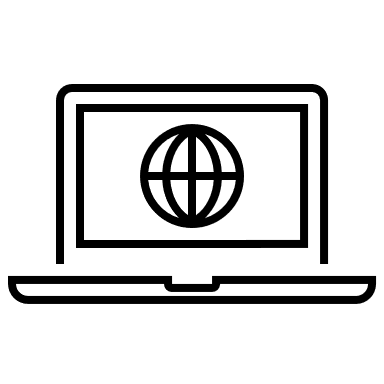 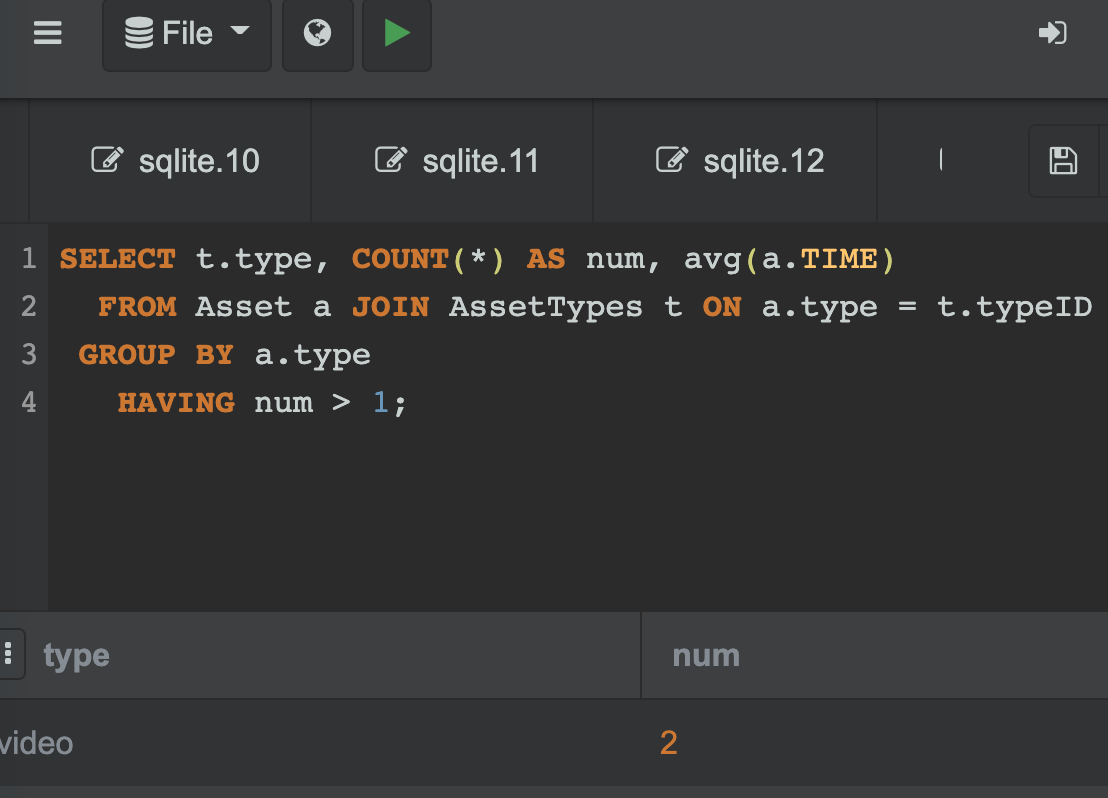 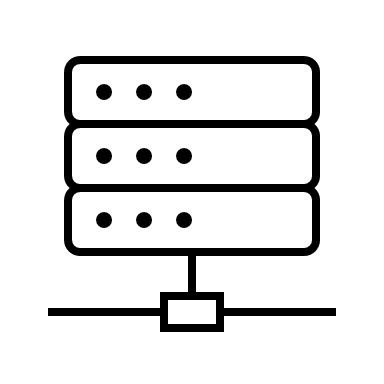 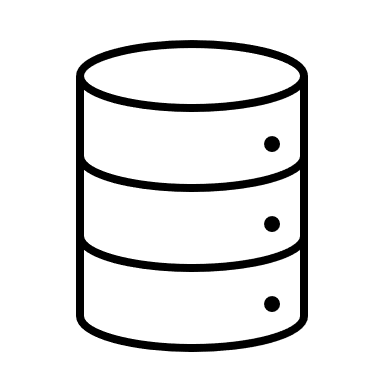 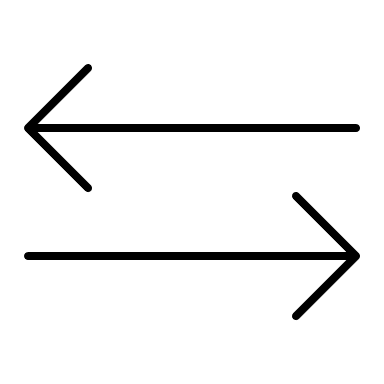 Query Result
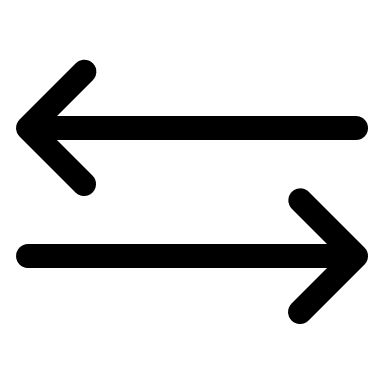 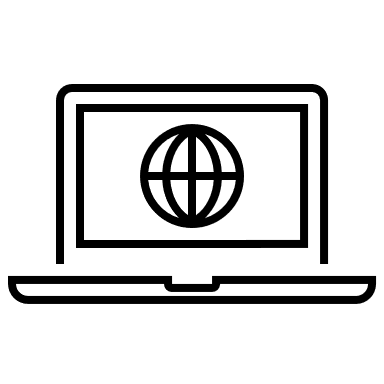 Ad hoc query or reporting tool
SQL Query
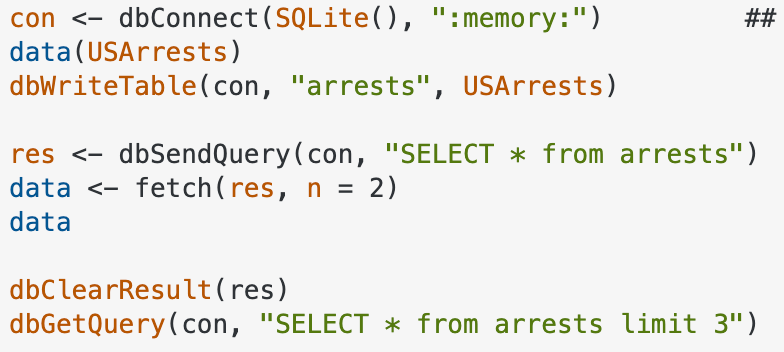 Storage devices containing data
Database Management System
Client program with embedded SQL
v2.0
SQL Primer
6
Client
Server
Client/Server Model
Fat
Client
Fat
Server
Computational Process
DBMS
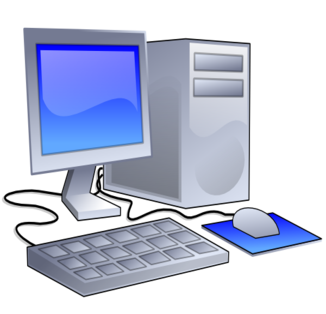 SQL
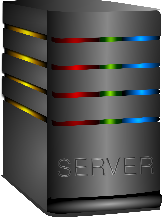 Database
User
Client
Manages user
interaction
Server
Manages shared
resources and 
database
v2.0
SQL Primer
7
[Speaker Notes: Client/Server computing is a cost-effective, flexible architecture in which clients interact with servers. Clients typically manage user interaction, data presentation, formatting, validation, and reporting. Servers manage data access, data concurrency, validation, and business rules.
Both client and server processing are required to complete a business transaction. The system is an end-to-end architecture in which the separation of processing, the number of participating servers, and any networks involved are transparent to the user of the client/server system.
Critical points to remember:
 clients manage user interaction
 servers manage the data
 clients request services
 servers provide the service
 both are required to complete a transaction
 client and server are usually on separate computers
 communication is usually over a network
 separation is transparent to the user]
File-Based Databases
While most database management systems are client/server databases, some are not. For example, SQLite and Microsoft Access are serverless, file-based databases where all database processing occurs within the application.
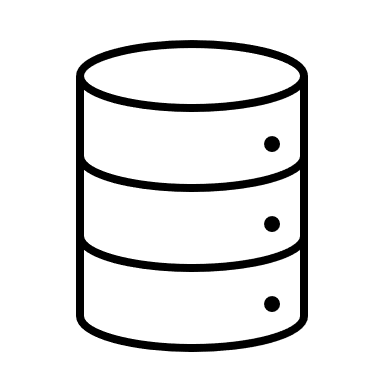 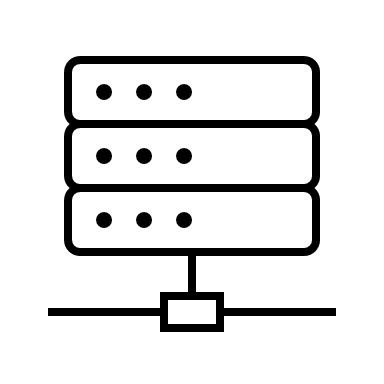 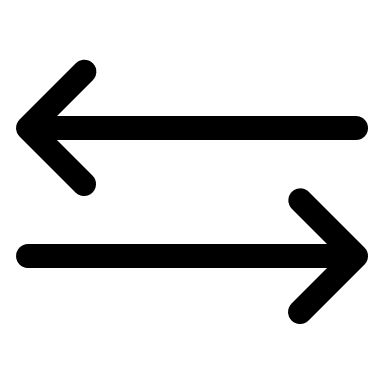 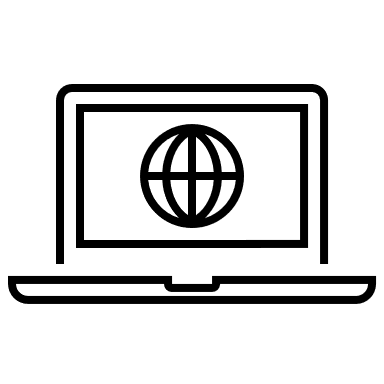 SQLite Database File
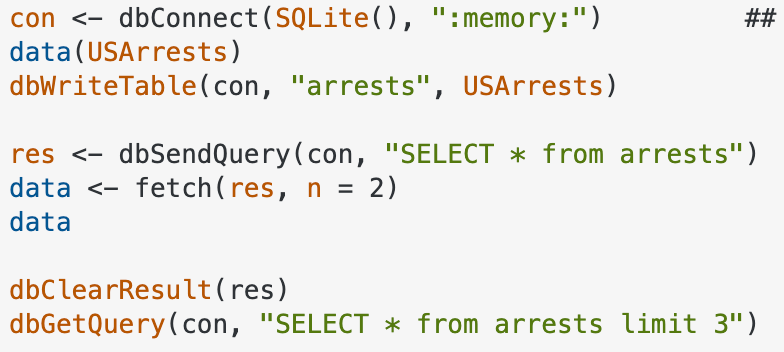 Client program with embedded SQLite database library
v2.0
SQL Primer
8
Relational Database Model
The relational data model is the most used database structure:
physical data storage aspects are hidden
data records are logically stored in tables
each table contains related entries in rows
each row represents a data record 
SQL is used to access the data records
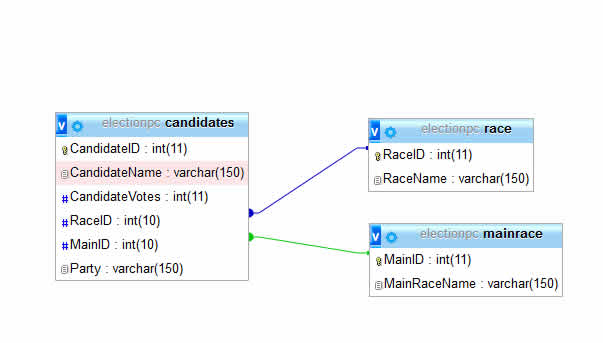 v2.0
SQL Primer
9
[Speaker Notes: The relational data model organizes all data records as two-dimensional data structures called tables. 
Relational databases are typically accessed and manipulated using the Structured Query Language — SQL. SQL is an English-like language that has its foundation in set theory and predicate calculus. Through SQL, you work with sets of records at a time, organized in a tabular fashion. You tell the relational database management system (RDBMS) what data you want but not how to get it. The RDBMS determines the actual query path and execution steps on its own.
Oracle was the first company to offer a RDBMS in 1979. IBM followed with SQL/DS and DB2. Today, over 200 vendors offer SQL products on PCs, super-minis, and mainframes. Most RDBMSs incorporate SQL-89, some SQL-92, and very few the latest (not yet fully released) SQL-3 standard.
The emergence of SQL client tools that can work across servers is making SQL a horizontal industry where front-end tools can work with virtually any back-end server database.]
Simple Query from a Simple Schema
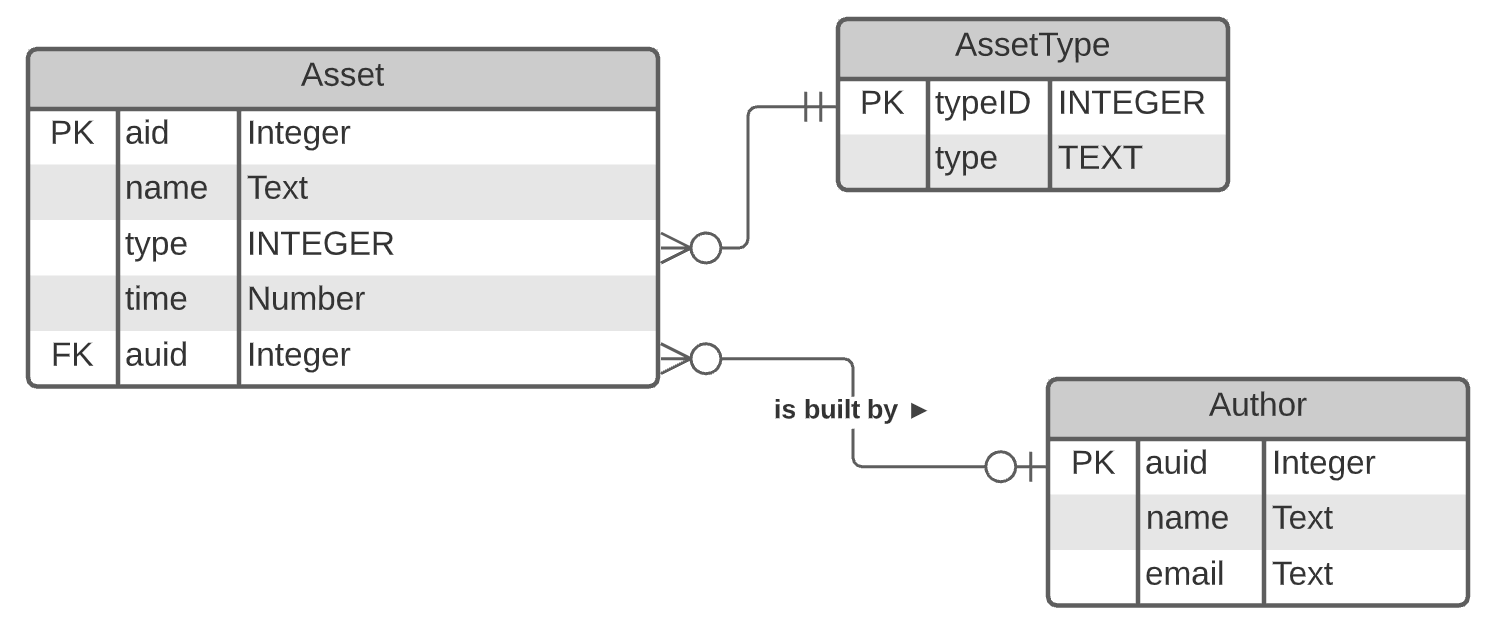 SELECT * FROM Asset;
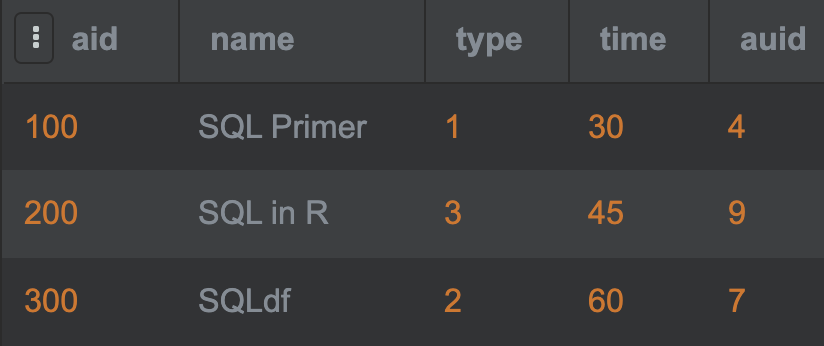 v2.0
SQL Primer
10
Schema Components
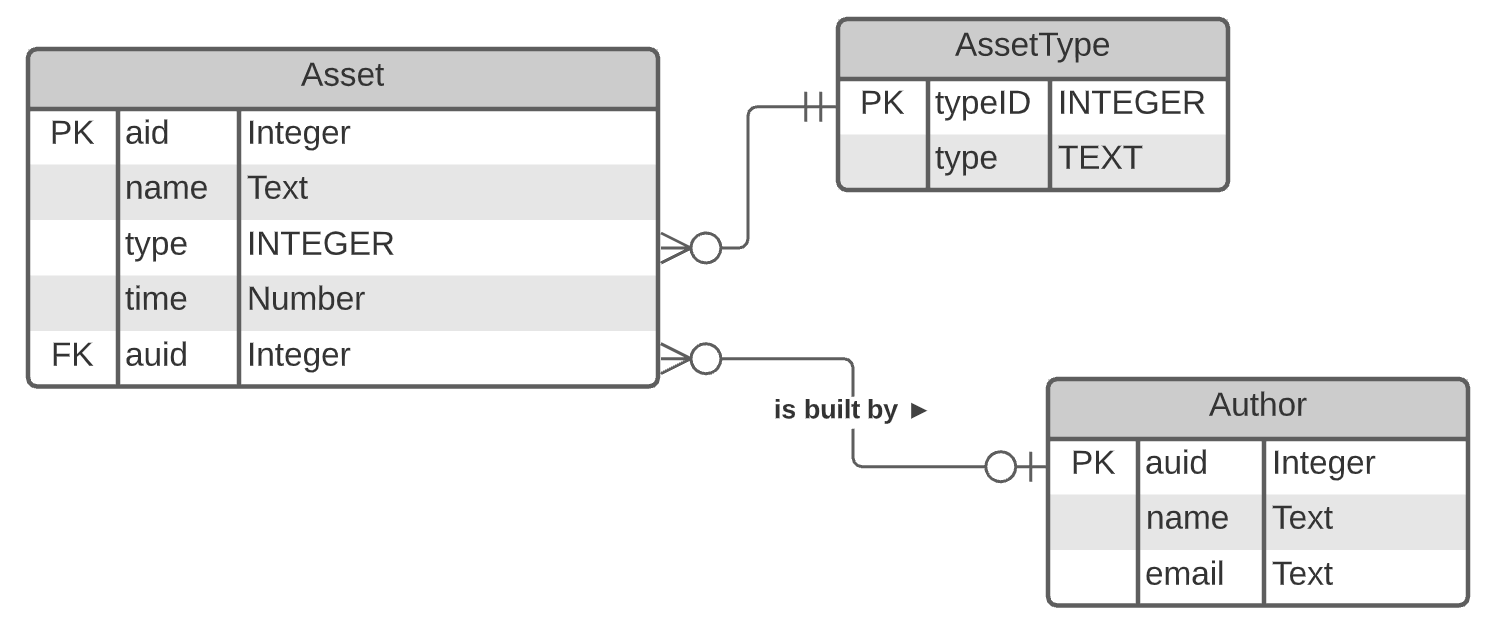 Primary Key = Unique Identifier
Foreign Key = Link to Author
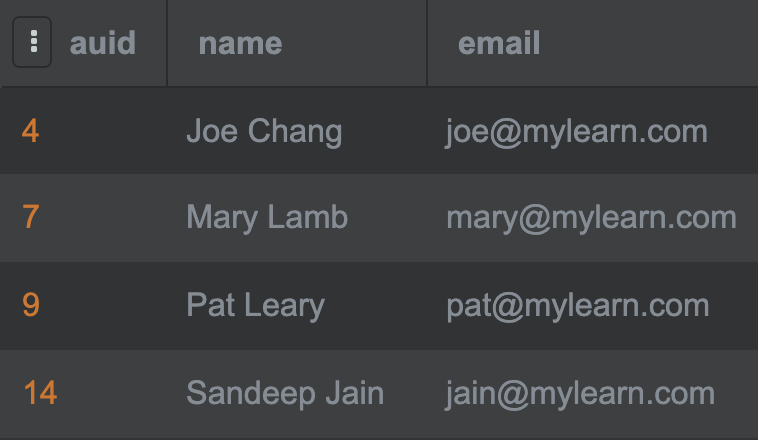 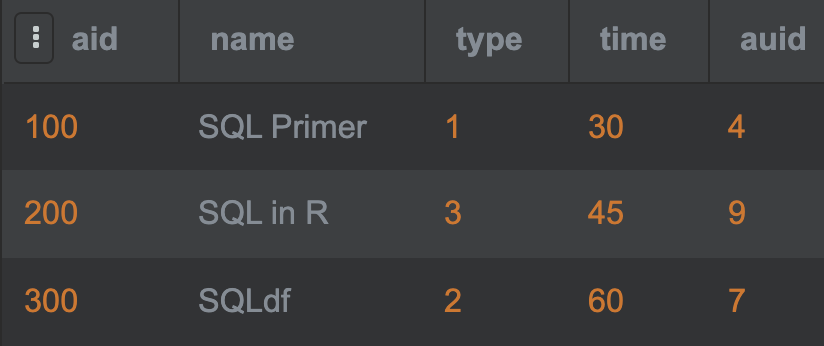 v2.0
SQL Primer
11
Simple ad hoc Query in SQLite
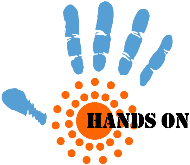 Interactive (ad hoc) queries can be issued in SQLite in several ways:
console running locally when starting sqlite3
SQLite Online (sqliteliteonline.com)
R Studio using {sql} code block
v2.0
SQL Primer
12
Terminology
v2.0
SQL Primer
13
More Terminology
v2.0
SQL Primer
14
Even More Terminology
v2.0
SQL Primer
15
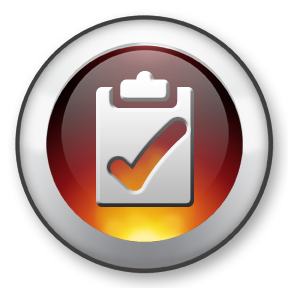 Summary, Review, & Questions…
v2.0
SQL Primer
16
Retrieving Data from a Single Table
The Asset Database Schema
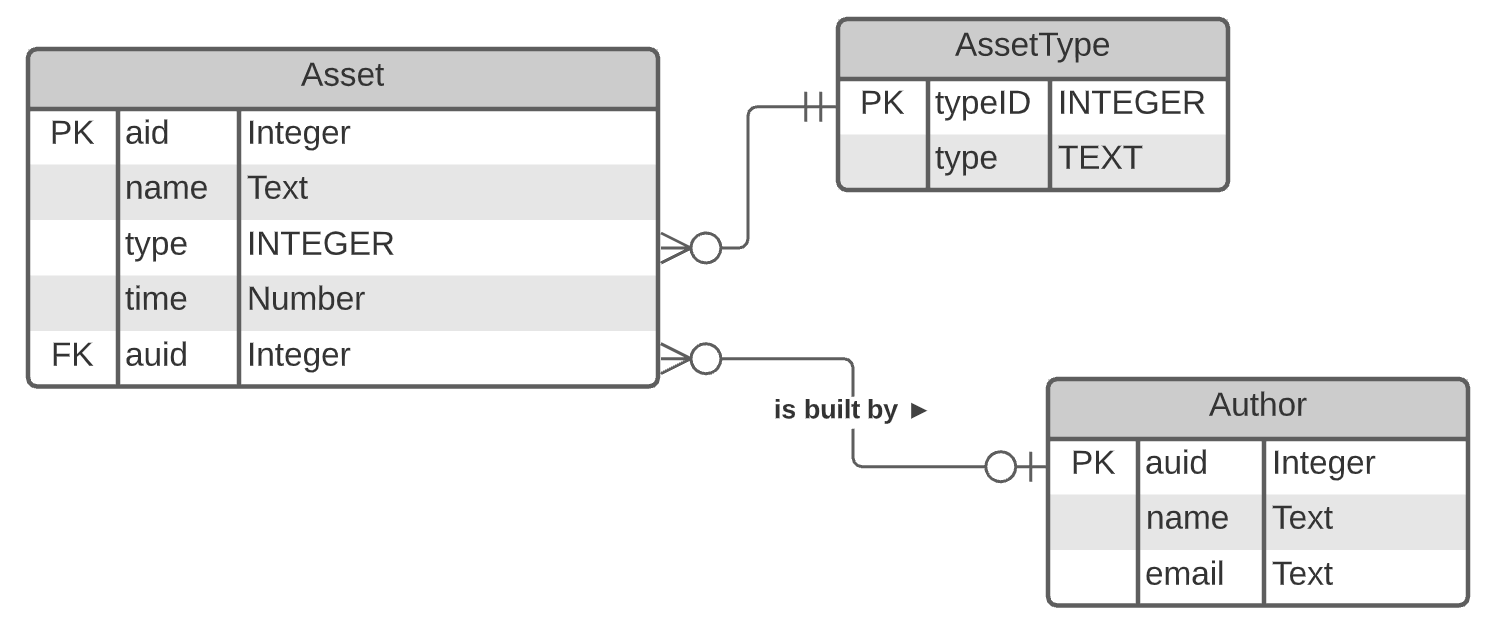 Fig 1. Asset Database (AssetDB)
Review of Query Process
Client connects to a specific database on the database server by supplying connection parameters (IP address, username, password)
Client stores connection information in a connection object
Client issues a query by a sending SQL statement to the database server over the network connection using the connection object
Server checks to ensure that connected user has permission to access data and that the SQL statement is syntactically correct
Server optimizes query and formulates a query plan based on least cost for time and memory
Server carries out the query by retrieving the data from the storage devices and packaging the result into a temporary table, the result set
Server sends result set back to the client
Client stores the result set in local memory and processes the data
Client disconnects from the database by closing the connection to the server and releasing all resources
v2.0
SQL Primer
19
Anatomy of a SQL Query: SELECT
Queries are issued through SELECT statements:
Only SELECT and FROM are required clauses.
SELECT [columns]   FROM [tables]
 WHERE [column conditions]
 GROUP BY [column]
   HAVING [group criteria]
 ORDER BY [columns];
Note that SQL is not case sensitive, so SELECT and select are equally valid. By convention, SQL keywords are written in upper case. The semicolon is generally required by many ad hoc query tools but not when embedded unless multiple statements are sent at once.
v2.0
SQL Primer
20
Simple Query from Single Table
Retrieve all rows and all columns from the table Author
SELECT * FROM Author;
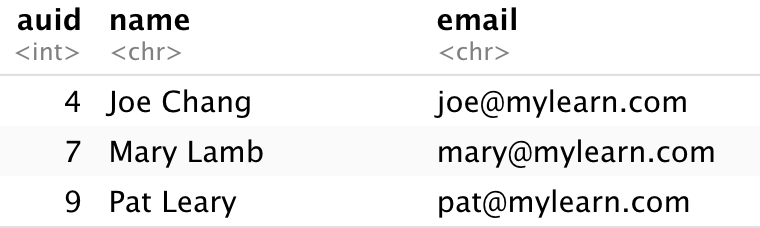 Retrieve all rows and specific columns from the table Author
SELECT name, email FROM Author;
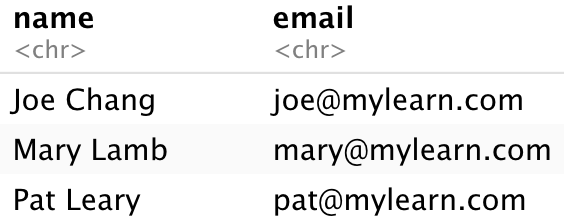 v2.0
SQL Primer
21
Defining Column Aliases
Retrieve all rows and specific columns from the table Author with renamed column names
SELECT name AS FullName, email AS EMail   FROM Author;
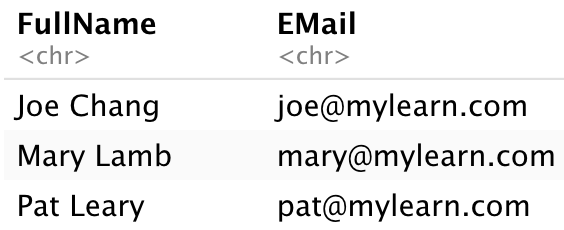 Redefining column names can be useful for reporting or to simplify conditions for the WHERE clause.
v2.0
SQL Primer
22
Limit the Rows in Result Set
Limiting the rows returned from the server is important when a table is large.
Cannot specify which rows are returned.
Retrieve all rows and specific columns from the table Author but limit the result to the first n rows
SELECT name AS FullName, email AS EMail   FROM Author LIMIT 2;
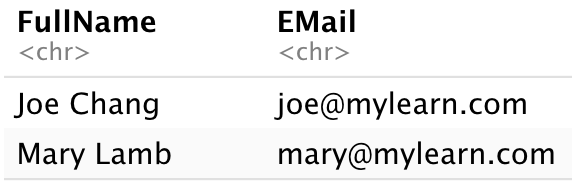 v2.0
SQL Primer
23
Results are returned in a table referred to as the result set. 

The rows in the result set are not sorted. 

Never rely on the order unless there is an ORDER BY clause.
v2.0
SQL Primer
24
Specify Order of Rows (Sorting)
Retrieve all rows and specific columns from the table Author and sort by name
SELECT name, email FROM Author
 ORDER BY name;
Manage ties
SELECT name, email FROM Author
 ORDER BY name, email;
Specify sorting direction
SELECT name, email FROM Author
 ORDER BY name DESC;
Sorting order can be DESC or ASC. Text is sorted in alphabetic order according to UNICODE character sequence.
SQL Primer
25
Retrieving Data from a Large Database
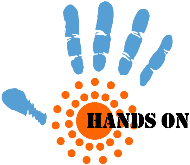 Demonstration of data retrieval and sorting of data from a large database (Sakila Demo Database from MySQL/Oracle).
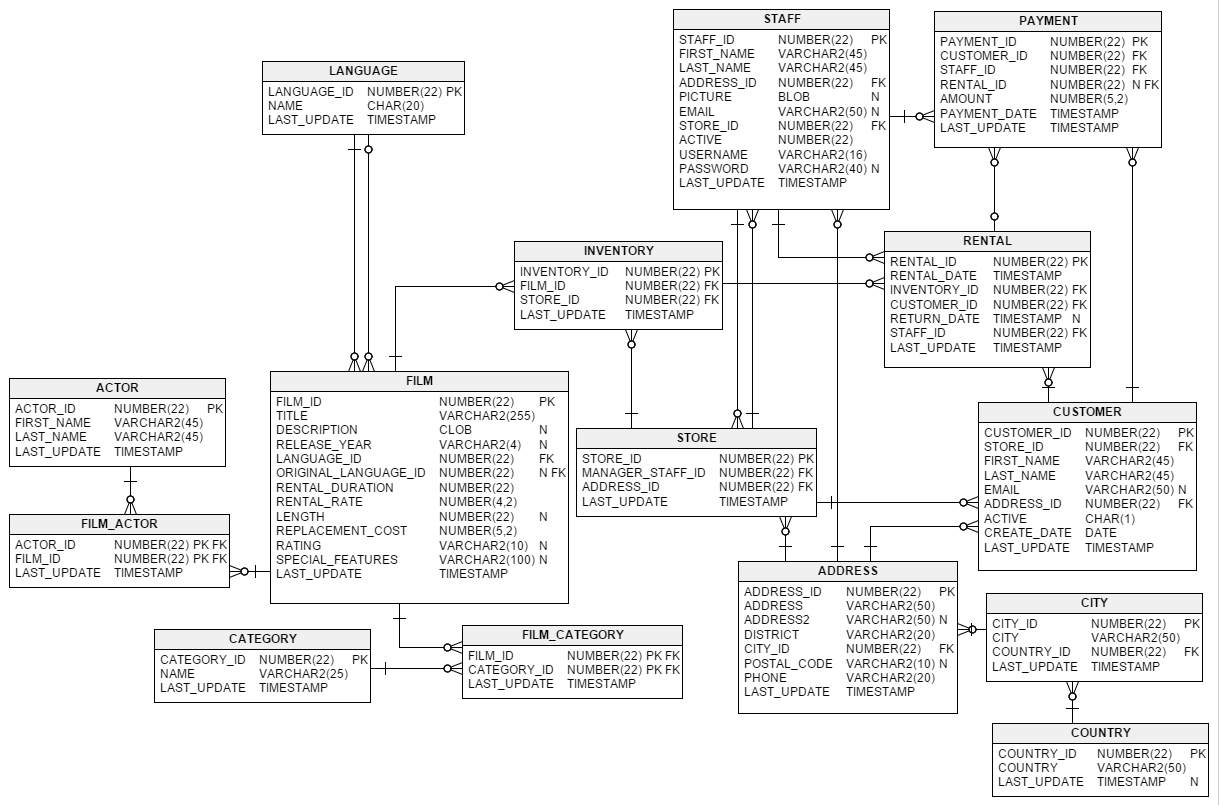 Sakila Database is licensed under the New BSD License and may be used for any purpose with the provision that notice of © 2020 Oracle Corporation appears.
v2.0
SQL Primer
26
Literals
Queries can contain literals (a fixed value), expressions (including calculations), and various functions.
SELECT name, 'En' lang, email   FROM Author;
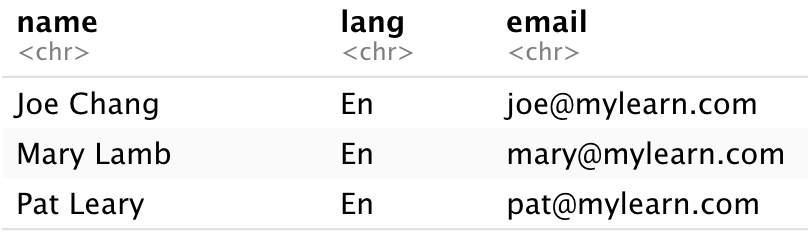 String literals must be enclosed in either single or double quotes. Note that stylistic quotes are not the same as standard text quotes, e.g., ‘stylistic’ or not the same as 'stylistic'. Mixing quotes is often necessary when embedding quotes, e.g., "Parcival’s Code".
v2.0
SQL Primer
27
Expressions and Calculations
Queries can contain literals (a fixed value), expressions (including calculations), and various functions.
SELECT title AS `Film Title`, 
       length / 60 AS HRS 
  FROM Film;
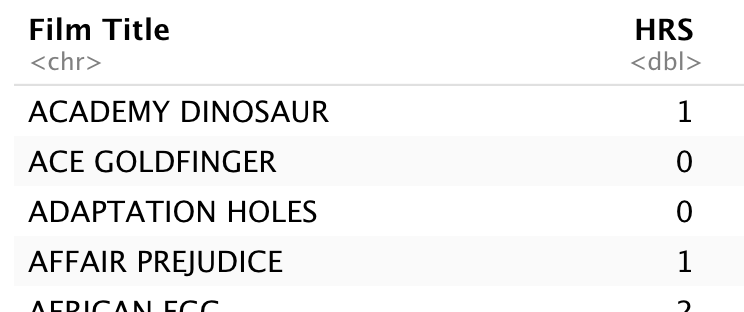 v2.0
SQL Primer
28
Functions
Queries can contain literals (a fixed value), expressions (including calculations), and various functions.
SELECT UPPER(name) AS name, email   FROM Author;
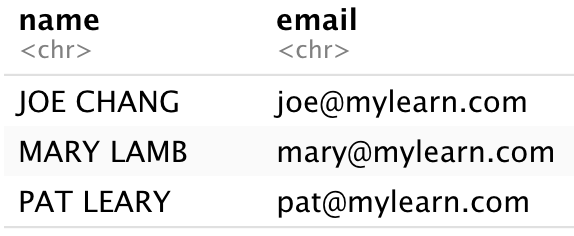 v2.0
SQL Primer
29
Common Built-in Functions
This list is not exhaustive. Consult your database documentation or search online for additional functions, particularly those for text (string) and date/time processing. Alternatively, processing can also be done in client-side code, e.g., R, Java, Python.
v2.0
SQL Primer
30
Removing Duplicates: DISTINCT
In some situations, a query might return duplicate rows.
DISTINCT applies to all selected columns.
SELECT district  FROM Address;
SELECT DISTINCT district  FROM Address;
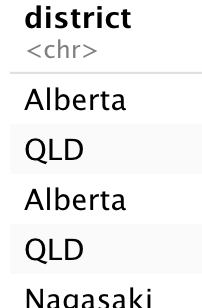 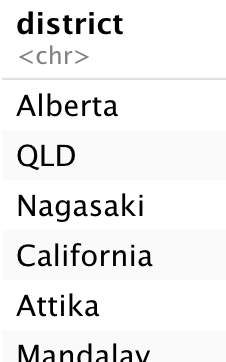 v2.0
SQL Primer
31
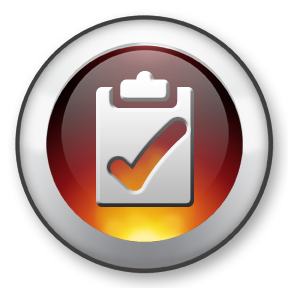 Summary, Review, & Questions…
v2.0
SQL Primer
32
Retrieving Select Rows
The WHERE Clause
The WHERE clause allows filtering of unwanted rows and only return select rows.
SELECT * FROM Address
 WHERE district = 'Alberta';
SELECT * FROM Address
 WHERE district = 'Rio Grande do Sul'
    OR district = 'Minas Gerais';
SELECT * FROM Address
 WHERE district = 'Rio Grande do Sul'
   AND phone IS NULL;
v2.0
SQL Primer
34
Testing for NULL
When data is missing, it has the value NULL – which is no value at all.
SELECT * FROM Address
 WHERE district = 'Rio Grande do Sul'
   AND phone IS NULL;
SELECT * FROM Address
 WHERE phone IS NOT NULL;
NULL (or Null) is not a value, so using = is not defined. For example, using phone = NULL causes an error as one cannot ask if a value is equal to ‘nothing’. Also note that NULL is not the same as 0 or an empty text string with only spaces.
v2.0
SQL Primer
35
Order of Precedence
To ensure the correct evaluation of a logical expression, use parenthesis around the logical operators AND, OR, and NOT.
Boolean expressions can often be simplified using DeMorgan’s Laws:
¬(P∧Q)⊢(¬P∨¬Q), and (¬P∨¬Q)⊢¬(P∧Q).
Some databases support additional logical operators, including XOR. XOR is not strictly required as the following Boolean algebra equivalence holds: A xor B = (not A and B) or (A and not B)
v2.0
SQL Primer
36
Text Matching with the LIKE Operator
The LIKE operator is used for partial string matching.
While adequate for many situations, it does not support regular expressions and only supports two wildcards.
More complex text matching must be done within the client program code.
SELECT DISTINCT district FROM Address
 WHERE phone LIKE '840%';
SELECT DISTINCT district FROM Address
 WHERE phone LIKE '%840%';
SELECT DISTINCT district FROM Address
 WHERE phone LIKE '_55%1212';
%
_
Matches zero or more characters
Matches exactly one character
v2.0
SQL Primer
37
Ranges with BETWEEN
The BETWEEN operator tests ranges and can be used to simplify WHERE clauses.
It is particularly useful for date ranges.
SELECT * FROM Payment
 WHERE amount BETWEEN 5 AND 10;
equivalent to
SELECT * FROM Payment
 WHERE amount >= 5 AND amount <= 10;
v2.0
SQL Primer
38
Match Sets with the IN Operator
The IN operator tests for set membership and can simplify complex OR logic.
SELECT DISTINCT district FROM Address
 WHERE postal_code IN (45403,29444,26284);
SELECT DISTINCT district FROM Address
 WHERE postal_code NOT IN 
                   (45403,29444,26284);
SELECT * FROM Customers
 WHERE 'Jones' IN (first_name, last_name);
v2.0
SQL Primer
39
Existential Qualifiers
There are two existential qualifiers on sets:
ANY
ALL
These are often combined with the set membership test operators IN and NOT IN.
The support for existential qualifiers differs among databases. For example, SQLite does not support the ALL and ANY operators.
v2.0
SQL Primer
40
Example:  Existential Quantifiers
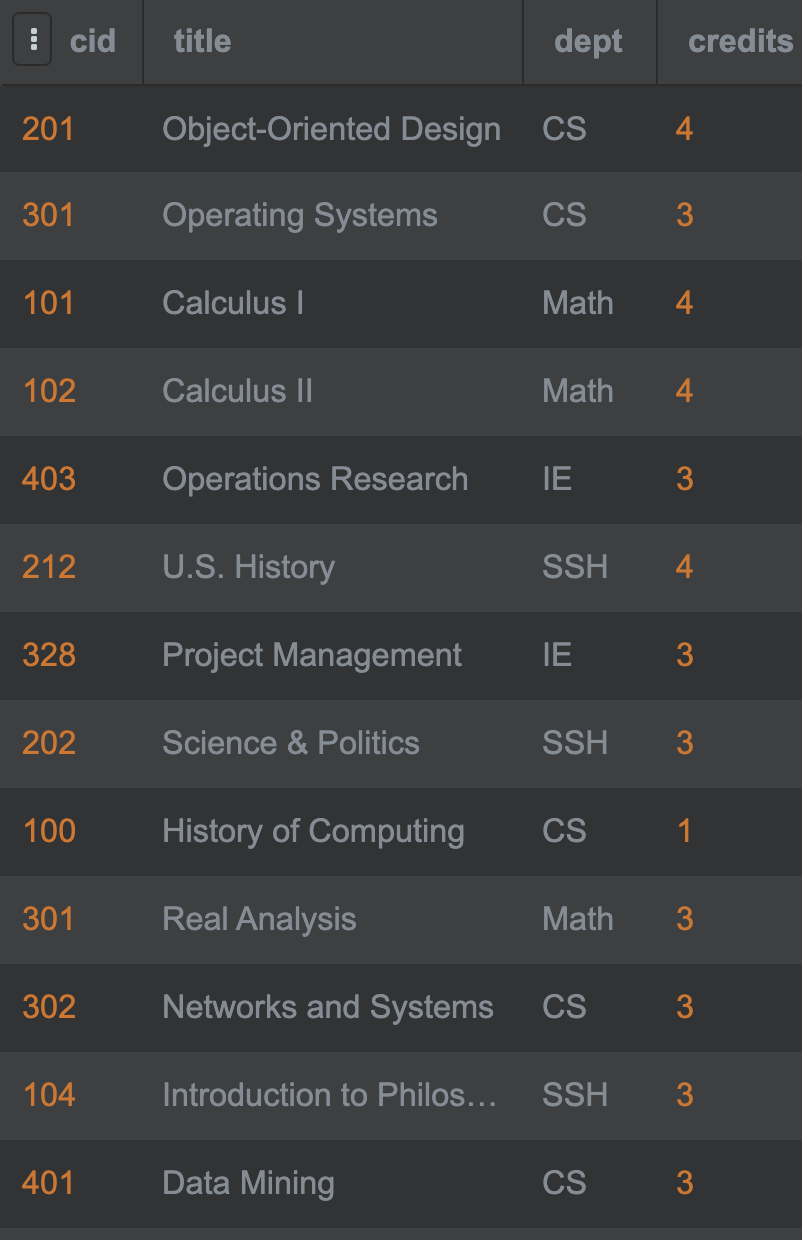 SELECT *  FROM Courses
 WHERE credits > ANY (4, 2, 3);
SELECT *  FROM Courses
 WHERE credits > ALL (1, 2, 3);
The existential quantifiers are most useful when combined with subqueries that generate the sets.
v2.0
SQL Primer
41
Summary: Building Conditions
The condition in a WHERE clause is a Boolean expression that evaluates to True or False.
Conditional expressions are comprised of:
Literals (numbers or text, e.g., 5 or ‘James’)
Columns in a table or view that is in the FROM clause, e.g., a.name
Built-in functions, e.g., SQRT() or CEIL()
Sets, e.g., (‘Ell’, ’Church’, ’Berakis ’)
Logical operators: 
=, !=, <>, <, >, <=, >=, LIKE, IN, IS , NOT
Arithmetic operators: +, -, *, and /
Parenthesis for precedence ordering: (, )
Booleans operators: AND, OR, NOT, XOR
v2.0
SQL Primer
42
Example: Conditional Expression
SELECT DISTINCT district 
  FROM Address
 WHERE postal_code IN (45403,29444,26284)
   AND (postal_code <> 66789 
        OR postal_code <> 11887)
   AND ((city_id > 10000)
        OR (city_id BETWEEN 500 AND 800))
   AND address LIKE '%000'
   AND city_id IS NOT NULL;
v2.0
SQL Primer
43
Unions: Combining Query Results
Unions are combinations of two or more results sets into a single result set.
The results sets must have the same number of columns with the same data types.
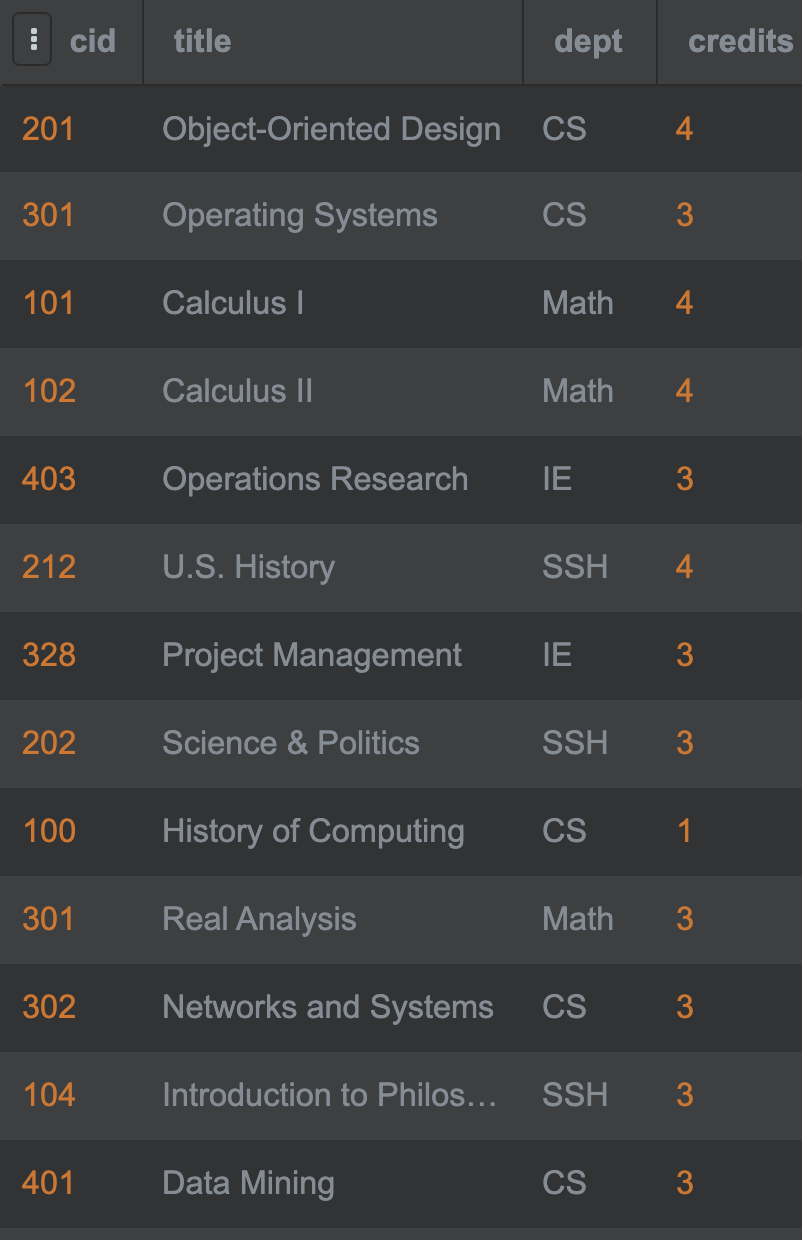 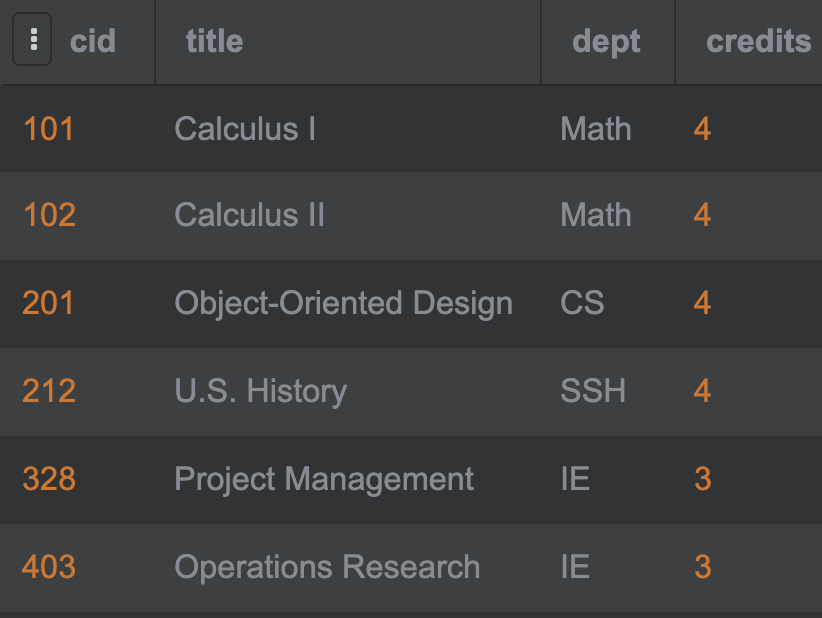 SELECT * FROM Courses 
 WHERE credits > 3
UNION
SELECT * FROM Courses 
 WHERE dept = 'IE'
v2.0
SQL Primer
44
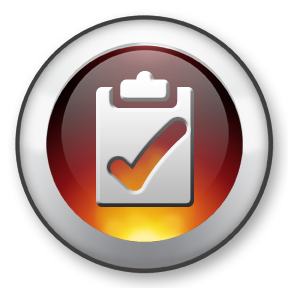 Summary, Review, & Questions…
v2.0
SQL Primer
45
Working with Temporal Data: Dates and Times
Date and Time Encoding in SQL
For date and time functions and comparisons to work properly, dates and times must be stored in a DATE, DATETIME, TIMESTAMP, or TIME column and not TEXT or VARCHAR.
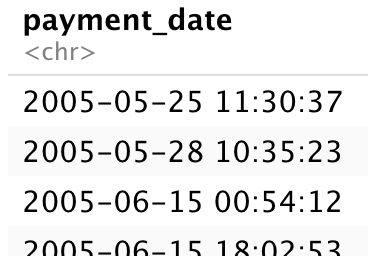 Range
1000 to 9999
01 (Jan) to 12 (Dec)
01 to 31
00 to 23
00 to 59
00 to 59
Component
YYYY
MM
DD
HH
MI
SS
Definition
Year
Month
Day
Hours
Minutes
Seconds
Text vs Date Columns
A text column can store date information, but it is not the same as a Date column storing date fields recognized by SQL.
v2.0
SQL Primer
48
Extract Date from Time Stamp
A time stamp (DATETIME or TIMESTAMP) column contains date and time.
Use the date() function to extract the date.
SELECT create_date FROM Customer;
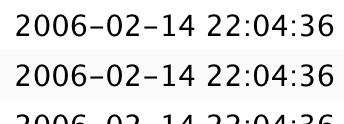 SELECT date(create_date) FROM Customer;
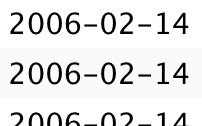 v2.0
SQL Primer
49
Extract Date Components
Different databases have varying support for date component extraction and date parsing.
SQLite
SELECT strftime('%Y’, create_date) 
  FROM Customer;
MySQL, Oracle, PostegreSQL
SELECT year(date(create_date)) 
  FROM Customer;
v2.0
SQL Primer
50
Range Testing Dates
Use BETWEEN to test for date ranges.
SELECT * FROM Customer
 WHERE create_date 
       BETWEEN '2019-01-01' 
           AND '2019-12-31';
v2.0
SQL Primer
51
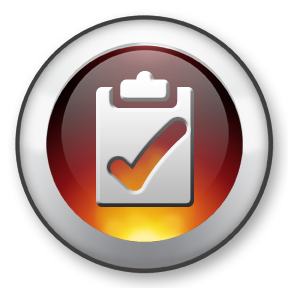 Summary, Review, & Questions…
v2.0
SQL Primer
52
Aggregation
Appreciate role of SQL
Understand flow of a SQL Query
Use tools to run ad hoc queries
Learn key terminology
v2.0
SQL Primer
54
Aggregation Functions
Aggregation functions summarize the values of a single result column.
All functions require the name of a column that is in a table in the FROM clause except the COUNT() function.
NULL values are ignored by the aggregation functions.
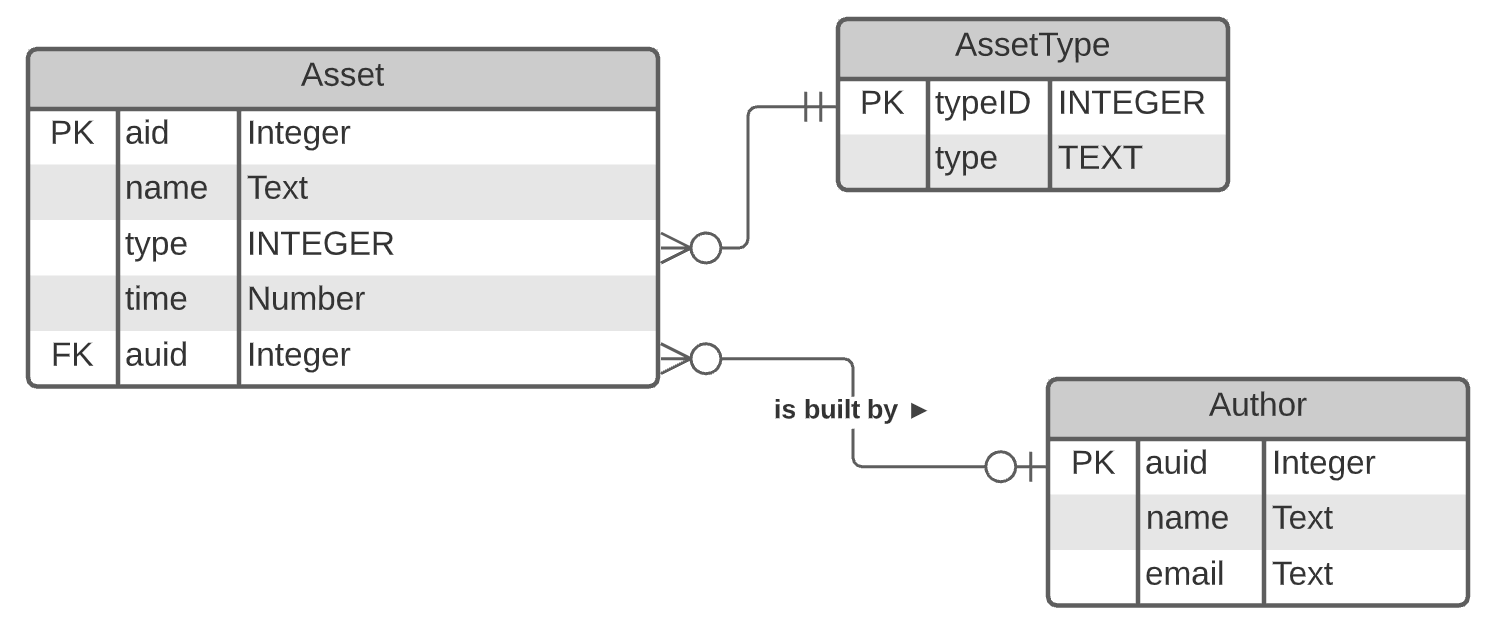 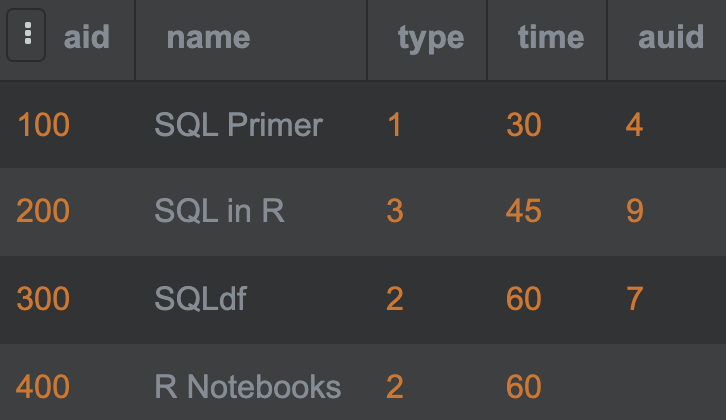 SELECT COUNT(*) AS n,
       AVG(time) AS Average, 
       SUM(time) AS Total
  FROM Asset;
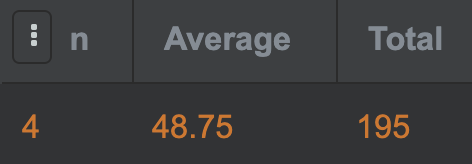 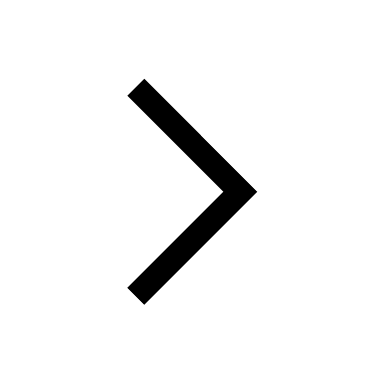 v2.0
SQL Primer
55
Common Aggregation Functions
Many database vendors supports additional functions. For example, Oracle supports additional statistical functions, XML functions, and ordering functions.
v2.0
SQL Primer
56
Effect of NULL on Counting
Counting columns differs when there are NULL values:
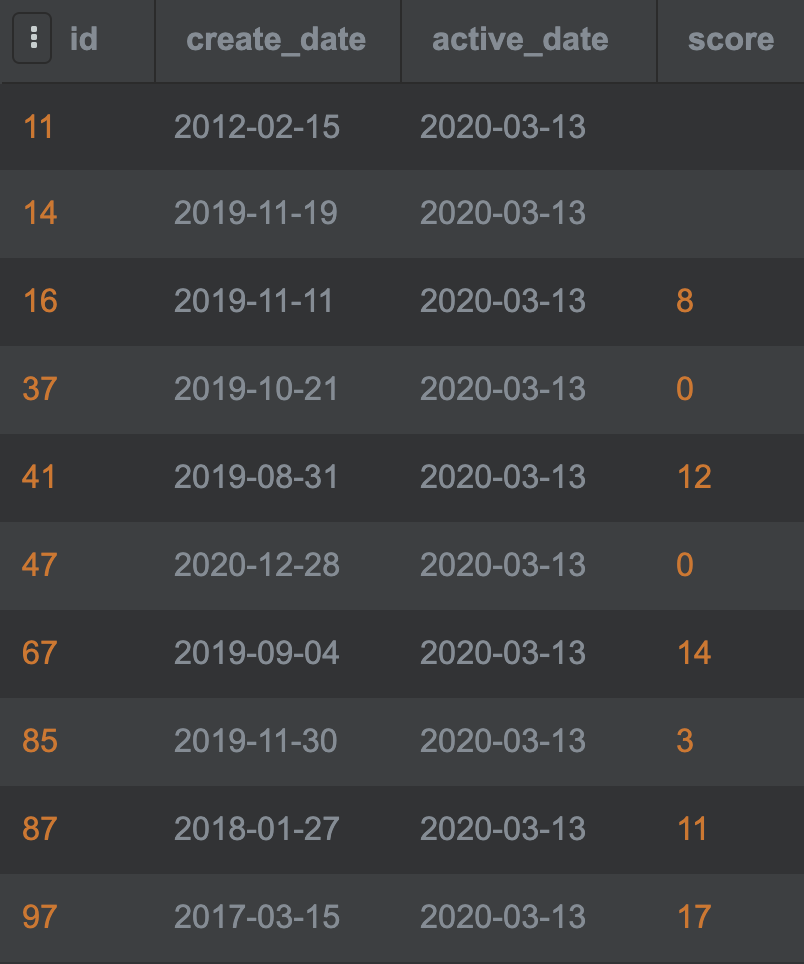 Null
CREATE TABLE Sandbox (
  id INTEGER NOT NULL,
  create_date DATE,
  active_date TEXT,
  score NUMERIC,
  PRIMARY KEY (id)
  );
Null
SELECT COUNT(*), COUNT(score) 
  FROM Sandbox;
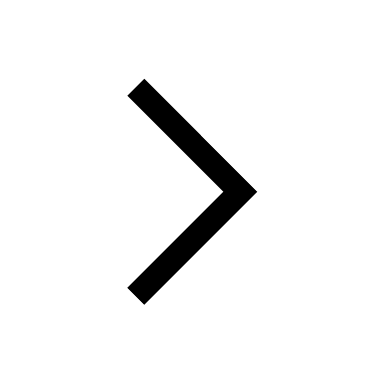 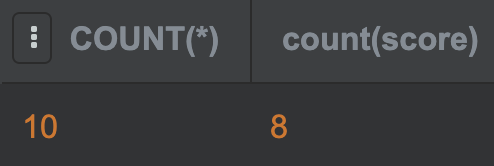 v2.0
SQL Primer
57
Counting Distinct Values
By default, COUNT counts all non-NULL values in a column.
Use the DISTINCT keyword to count unique non-NULL value.
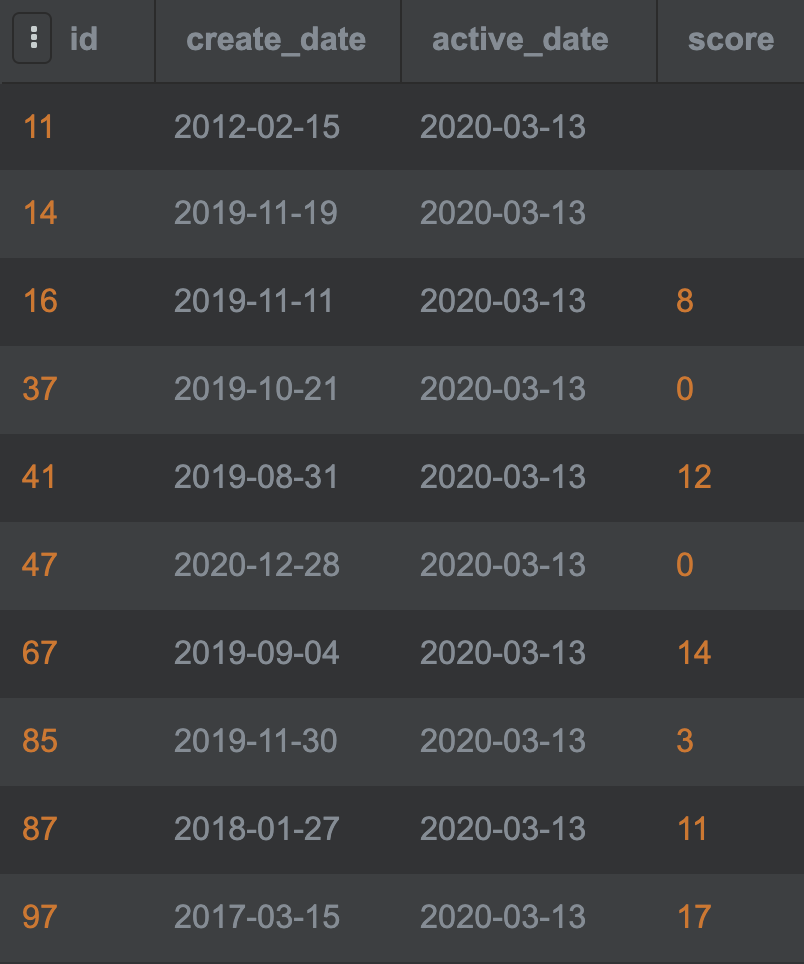 Null
CREATE TABLE Sandbox (
  id INTEGER NOT NULL,
  create_date DATE,
  active_date TEXT,
  score NUMERIC,
  PRIMARY KEY (id)
  );
Null
SELECT COUNT(*), 
       COUNT(DISTINCT score) n 
  FROM Sandbox;
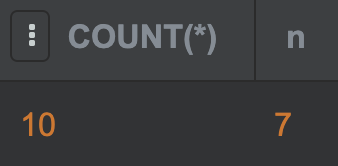 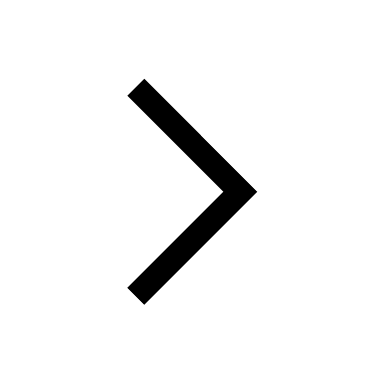 v2.0
SQL Primer
58
Aggregation with GROUP BY
When aggregation functions are used in a query that includes a GROUP BY clause then the functions are applied to each group rather than a column.
SELECT a.type AS Type,
       COUNT(*) AS n,
       AVG(time) AS Average, 
       SUM(time) AS Total
  FROM Asset a
 GROUP BY a.type;
v2.0
SQL Primer
59
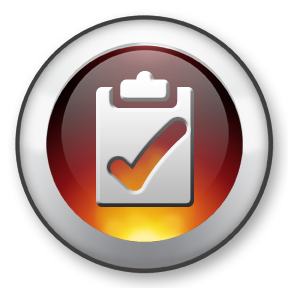 Summary, Review, & Questions…
v2.0
SQL Primer
60
Grouping with GROUP BY and HAVING
Appreciate role of SQL
Understand flow of a SQL Query
Use tools to run ad hoc queries
Learn key terminology
v2.0
SQL Primer
62
Generating Single-Column Groups
Groups are a form of aggregation where rows that have common values are treated as a single group of values.
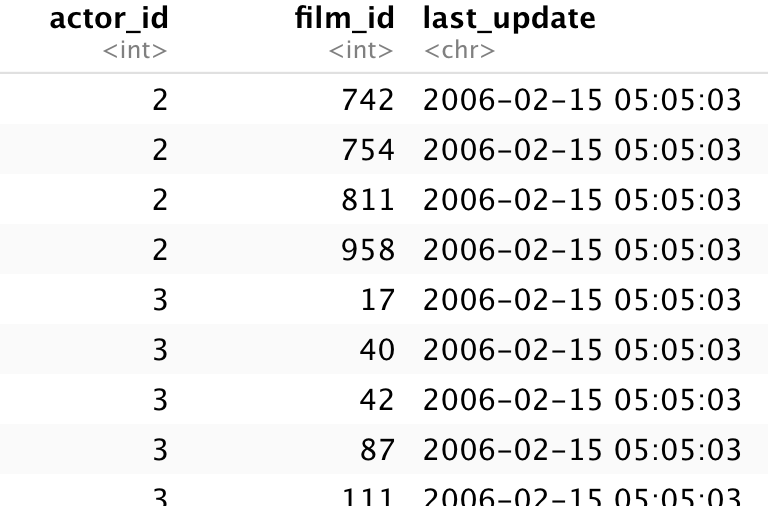 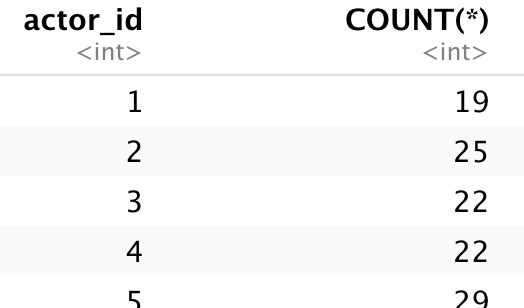 SELECT actor_id, COUNT(*)
  FROM film_actor
 GROUP BY actor_id;
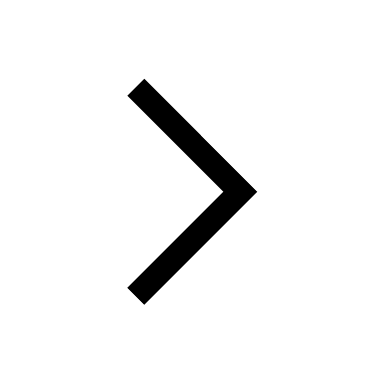 Grouping with Aggregate Functions
Aggregation functions summarize the values of a single result column in each group.
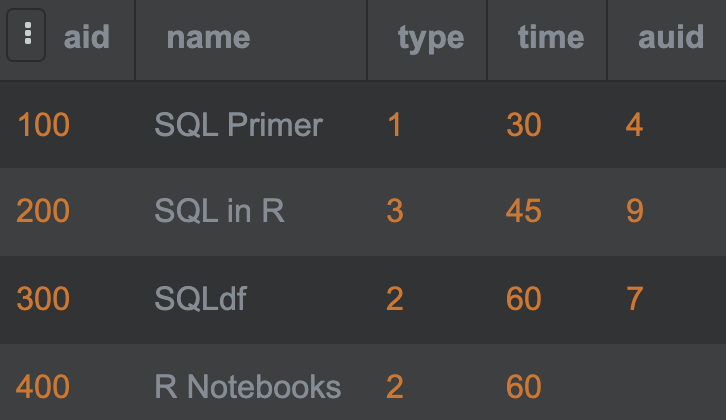 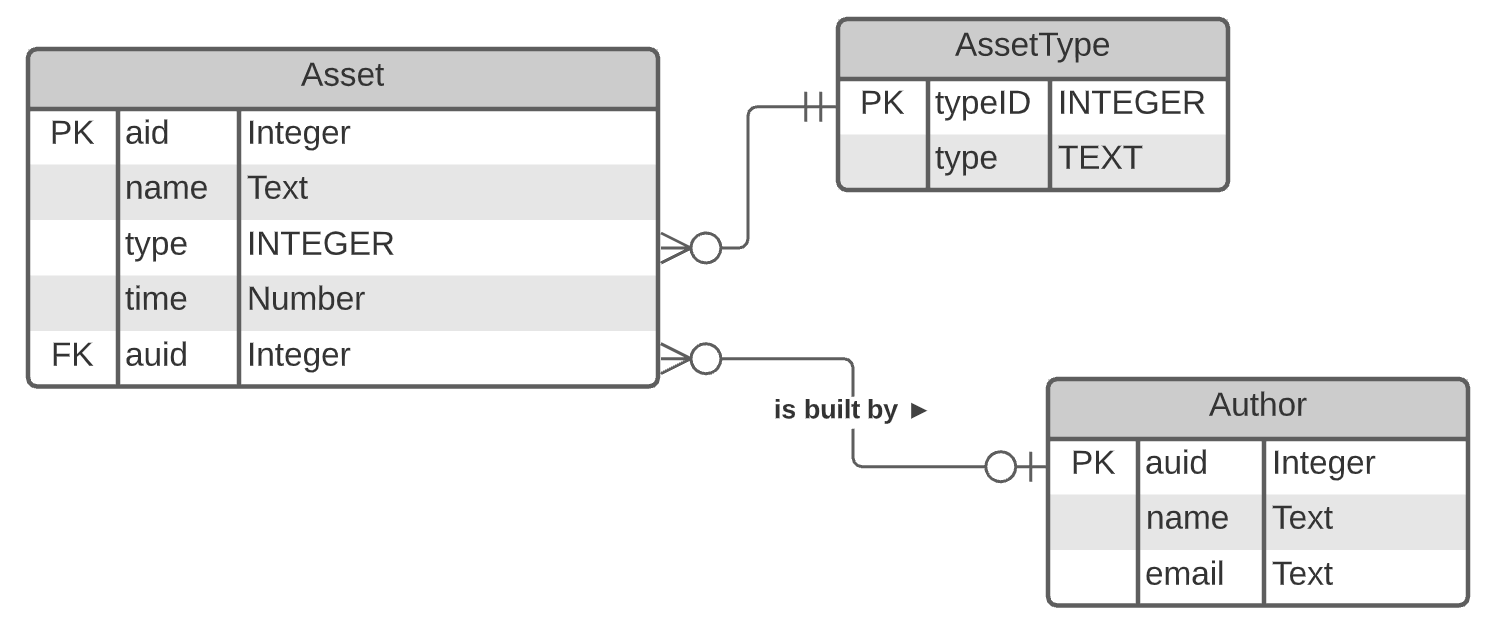 SELECT a.type AS Type,
       COUNT(*) AS n,
       AVG(time) AS Average, 
       SUM(time) AS Total
  FROM Asset a
 GROUP BY a.type;
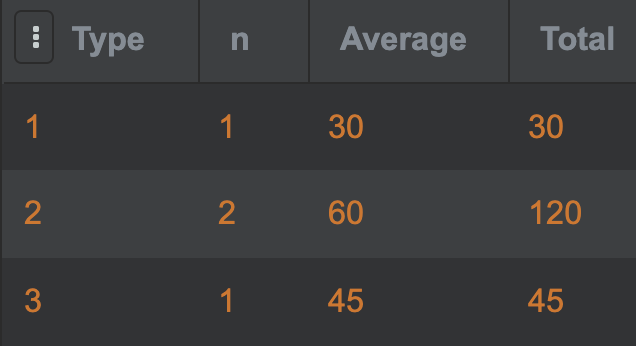 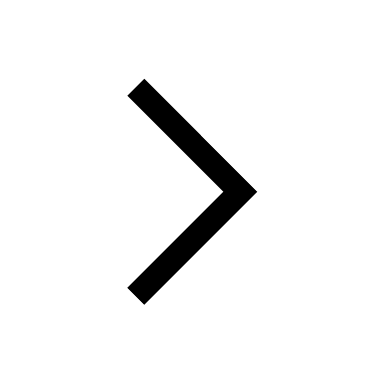 v2.0
SQL Primer
64
Selecting Specific Groups: HAVING
Groups can be restricted (filtered) through the HAVING clause.
The filter clause is applied after the groups have been generated.
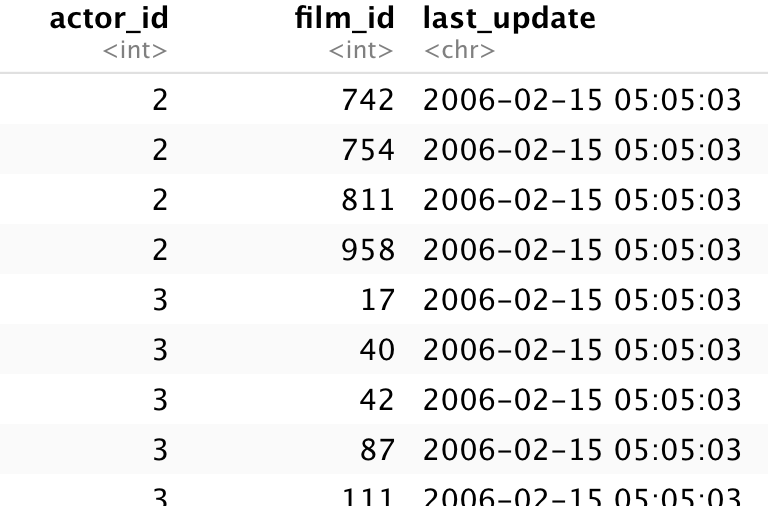 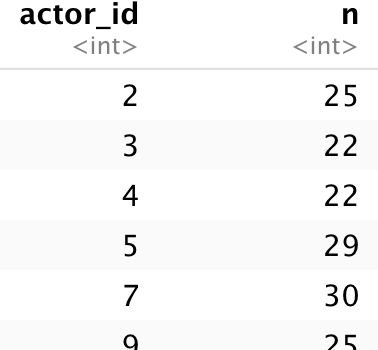 SELECT actor_id, COUNT(*) AS n
  FROM film_actor
 GROUP BY actor_id
HAVING n > 20;
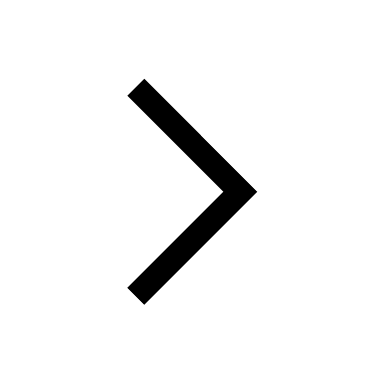 Multi-Column Grouping
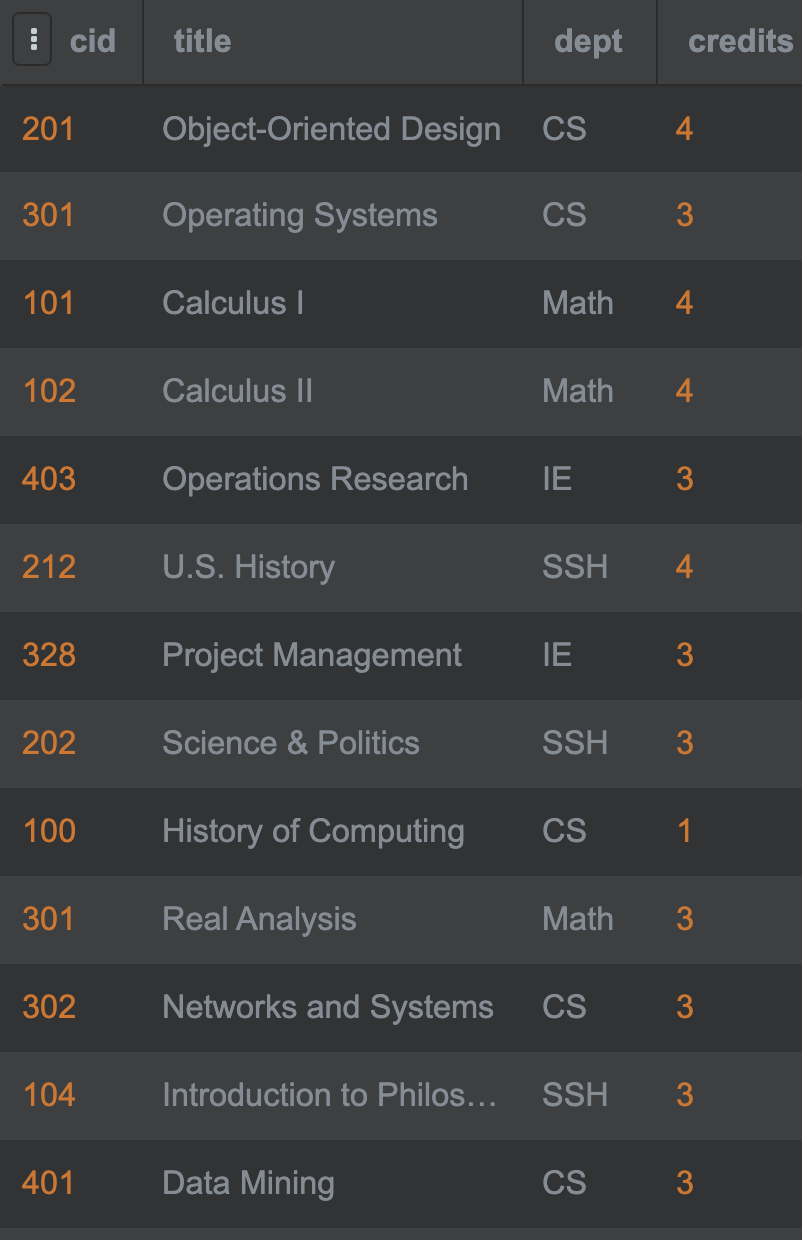 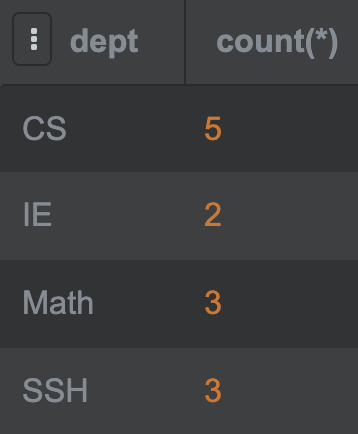 SELECT dept, COUNT(*)
  FROM Courses
 GROUP BY dept;
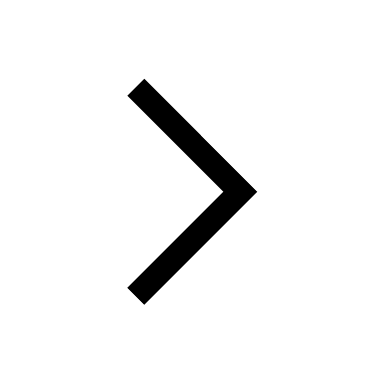 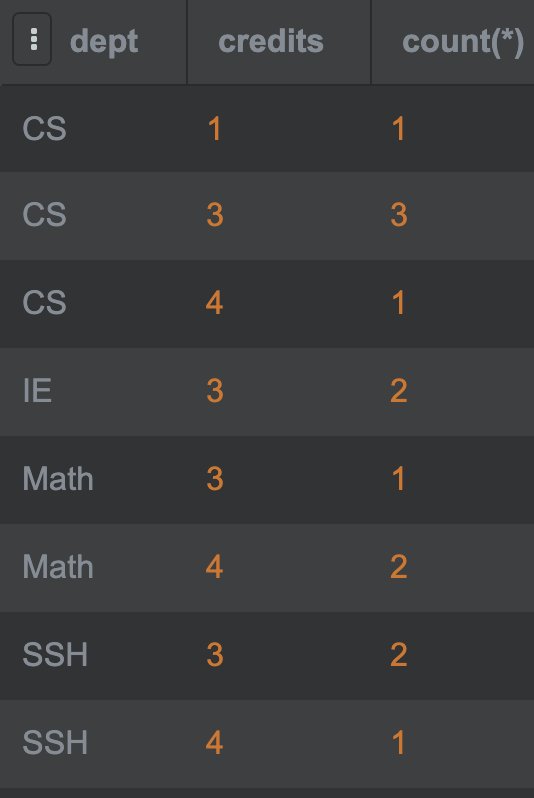 SELECT dept, credits, COUNT(*)
  FROM Courses
 GROUP BY dept, credits;
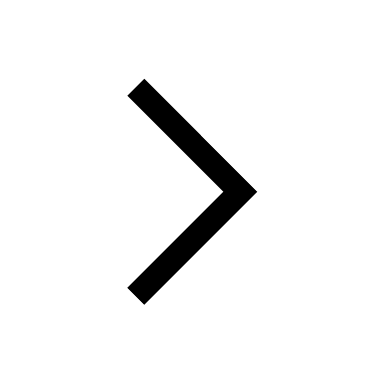 v2.0
SQL Primer
66
Combining Clauses
SELECT fa.actor_id, f.rating, count(*) AS n
  FROM film_actor fa JOIN film f USING (film_id)
 WHERE f.rating IN ('PG','G’)
 GROUP BY fa.actor_id, f.rating
   HAVING n > 10
 ORDER BY f.rating DESC;
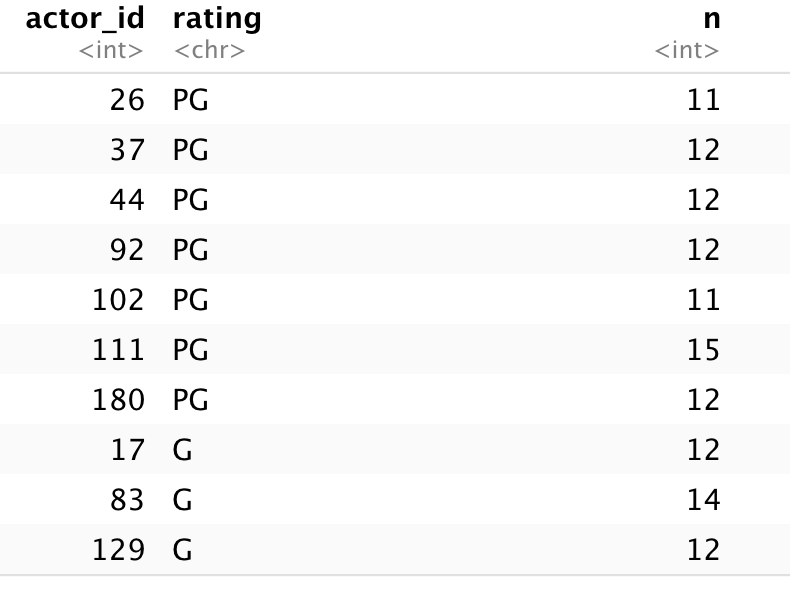 v2.0
SQL Primer
67
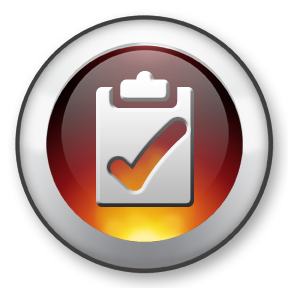 Summary, Review, & Questions…
v2.0
SQL Primer
68
Building Complex Queries with Subqueries and Views
Appreciate role of SQL
Understand flow of a SQL Query
Use tools to run ad hoc queries
Learn key terminology
v2.0
SQL Primer
70
Role of Subqueries
Subqueries are queries that are embedded within another SQL statements (a query or an update).
A subquery returns a result set that may be:
a single row and a single column: a value
multiple rows with a single column: a vector
multiple rows having multiple columns: a table
Memory and resources associated with a subquery are released after it is evaluated.
v2.0
SQL Primer
71
Example I: Single-Value Subquery
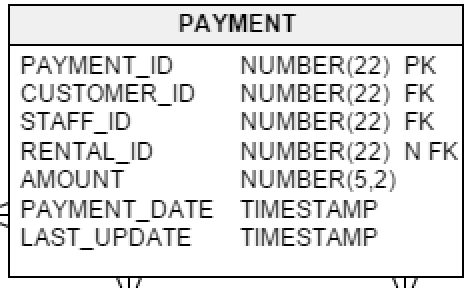 How many payments have a below average amount.
SELECT COUNT(payment_id) AS numGrtAvg
FROM Payment
WHERE amount < (SELECT AVG(amount) FROM Payment);
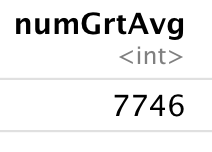 v2.0
SQL Primer
72
Example II: Single-Value Subquery
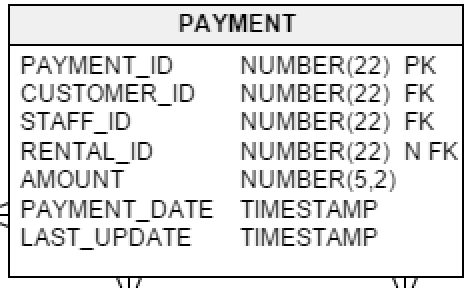 What are the payments with an above average amount?
SELECT payment_id
FROM Payment
WHERE amount > (SELECT AVG(amount) FROM Payment);
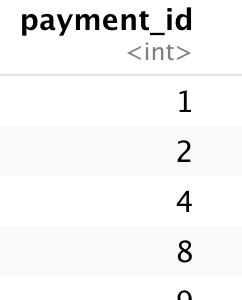 v2.0
SQL Primer
73
Example III: Multi-Value Subquery
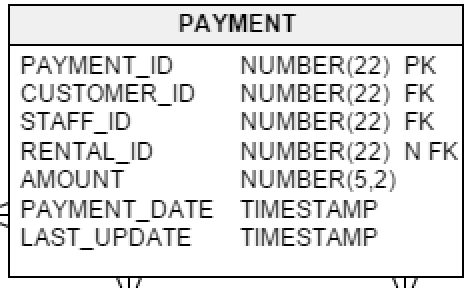 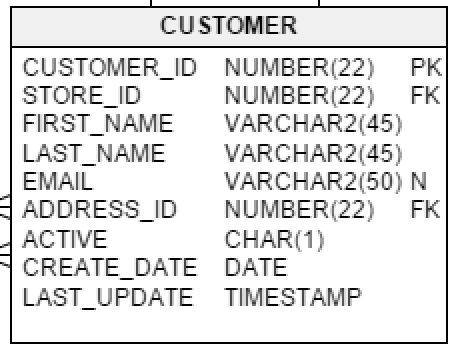 Find all customers who have never received a free film rental.
SELECT last_name AS `Last Name`, first_name AS `First Name`
FROM Customer
WHERE customer_id NOT IN
  (SELECT customer_id FROM Payment WHERE amount = 0)
ORDER BY last_name;
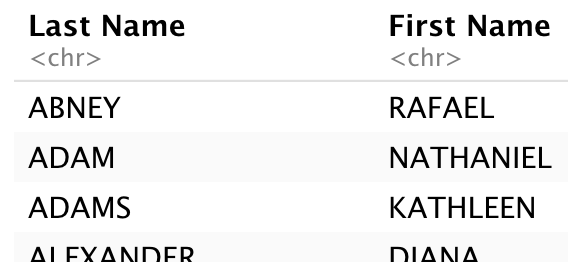 v2.0
SQL Primer
74
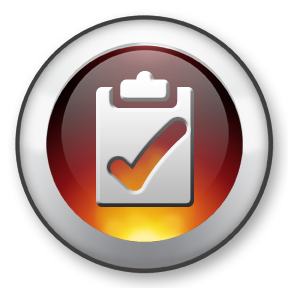 Summary, Review, & Questions…
v2.0
SQL Primer
75
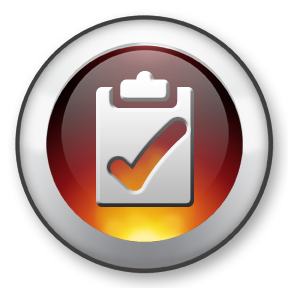 Summary, Review, & Questions…
v2.0
SQL Primer
76
The Sakila Sample Database
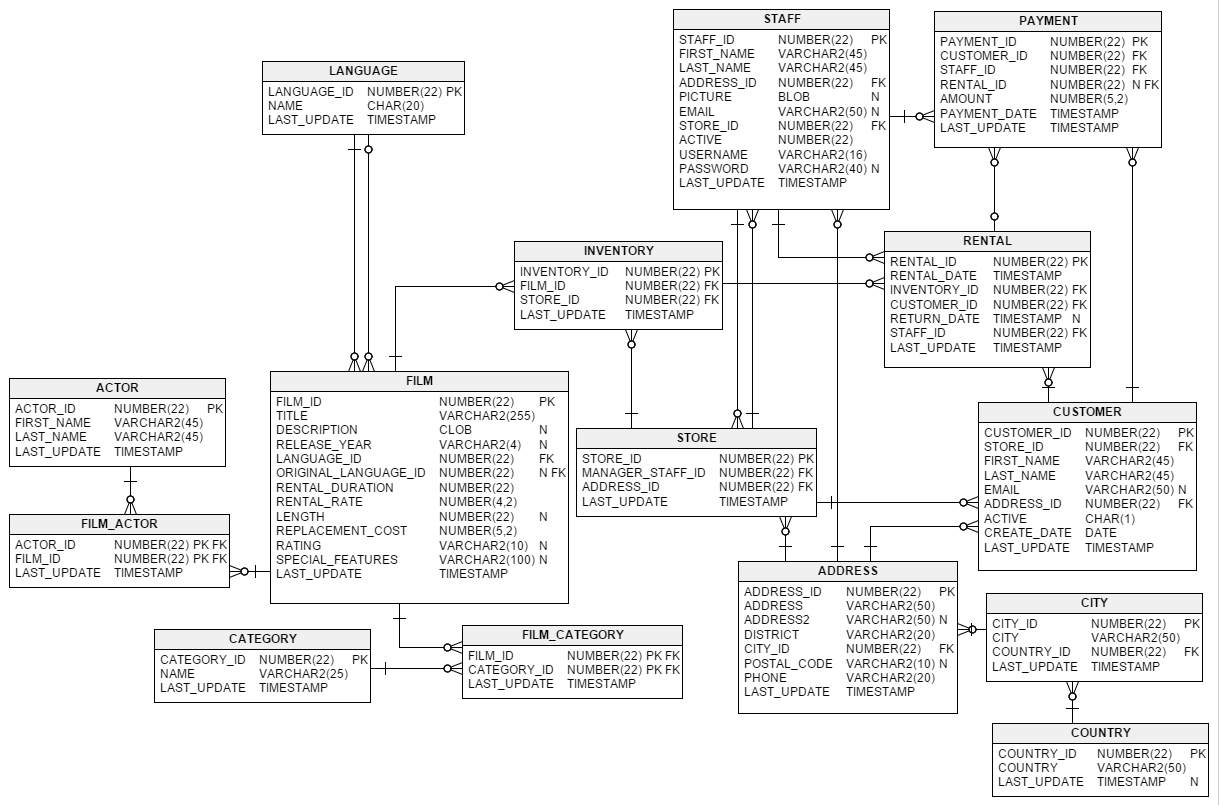 Sakila Database is licensed under the New BSD License and may be used for any purpose with the provision that notice of © 2020 Oracle Corporation appears.
v2.0
SQL Primer
77